Billings Area Indian Health Service
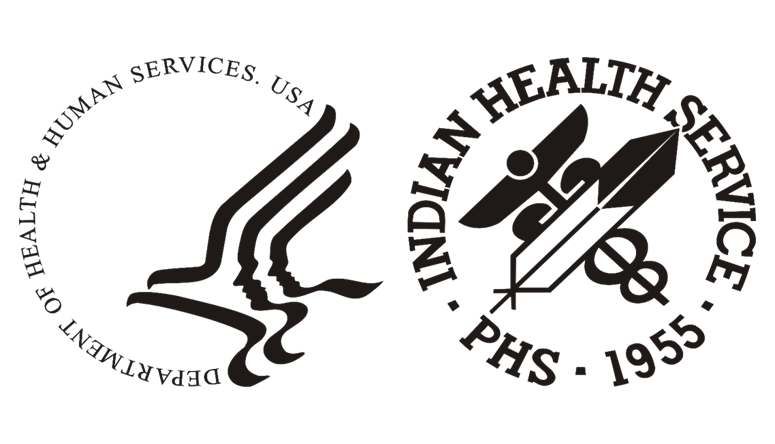 Billings Area Indian Health Service
Announcement of New Employees
Babak Nayeri, Chief Executive Officer, Wind River Service Unit
Marjorie Spotted Bird, Chief Executive Officer, Fort Peck Service Unit
Ocfuske J. King, Human Resource Specialist, Billings Area Office
Connie Littleboy-Palmer, Administrative Assistant, Office of Environmental Health & Engineering
Kenneth Nicholson, Contract Specialist, Billings Area Office
Ron Juneau, Contract Specialist, Billings Area Office
Tia Tallbull, Purchased Referred Care Technician, Billings Area Office
Carlotta Ware, Purchased Referred Care Technician, Billings Area Office 
Krystal Spotted Eagle, Credentialing Technician, Blackfeet Service Unit
Billings Area Accreditation Status
Billings Area IHS operated facilities are all seeking or renewing their accreditation through The Joint Commission (previously know as JCAHO) in 2022.

Initial Surveys:
Wind River: February 28 -March 2
Blackfeet: March 28 -31
Fort Peck: April 19 -21
Northern Cheyenne: May 24 -26

Renewal surveys:
Crow: anticipated before May 18
Fort Belknap: anticipated before September 1
Why seek accreditation?
Healthcare facilities who receive accreditation have better clinical outcomes and provider better quality care leading to safer and better outcomes for patients.
COVID-19 Vaccinations
Data reflective of 4/10/22 for I/T/Us within the IHS jurisdiction
Data Considerations: 
All data is from the IHS COVID-19 Dashboard
Second boosters are not yet displayed separately in the IHS COVID-19 Dashboard
Some AI/AN patients may have been vaccinated outside of I/T/U facilities that chose the IHS for vaccination; these doses are not reflected in this data.
COVID-19 VaccineSecond Booster Dose Authorized
On March 29, 2022, second (2nd) booster dose authorized by the FDA and CDC

Eligible Groups 
Anyone 50 years and older
Individuals aged 18 – 49 years who received J&J primary and J&J booster doses 
Immunocompromised individuals 	
Time Frames
At least 4 months after the 1st booster dose 
Vaccines
Only Pfizer and Moderna may be used for the 2nd booster doses
Billings Area Indian Health Service
Tribal Activities & Events
Special Diabetes Program for Indians (SDPI) for FY 2023 -  Billings Area Consultation TBD
https://www.ihs.gov/sites/newsroom/themes/responsive2017/display_objects/documents/2022_Letters/DTLL_04152022.pdf
    NIHB National Tribal Public Health Summit (Virtual)
May 9 –12, 2022 

Direct Service Tribes Advisory Committee (Virtual)
3rd Quarterly Meeting - May 19, 2022 

Tribal Self-Governance Conference - Burlingame, California
July 31 – August 4, 2022

DSTAC Annual Conference - Flagstaff, Arizona 
August 10-11, 2022
Billings Area Indian Health ServiceOffice of Tribal Programs
Information Sharing for Tribal Leaders – Date TBD

IHS Overview

Office of Tribal Programs
Roles and Responsibilities 
Tribal Expectations

Indian Self-Determination and Education Assistance Act (ISDEAA) Overview
Title I: Self-Determination
Title V: Self-Governance

**Jennifer LaMere, Acting Director, Office of Tribal Programs, will reach out for additional agenda items.
FY 2021 Budget
FY 2021 Budget Year End Status
Prior Year Carry Forward Balances            as of April 14, 2022
Billings Area Indian Health Service        Office of Environmental Health & Engineering
DES Current Projects in Contracting: $30,405,430

FEPP Projects
Total FY 21 and Prior Year Funded Projects : $45,974,426
Total FY 22 Funded Projects: $5,635,350
Total Funded Projects: 51,609,776
DES Current Projects in Contracting
BAO Facilities Assessment
Billings AE Tech Services
WRSU Clinic Expansion Design
Multiple Emergency Power Supply System Design
Isolation and Pressure Room Renovation
Billings Master Planning AE Services
AW Airborne Infection Isolation Rm Renovation/Modernization
Billings AE and Engineering Technician Services
Multiple Emergency Power Supply System Designs
Crow Utility Mapping
Crow Hospital ATS Replacement
Northern Cheyenne Service Unit Flooring Project
AE Design 18-Unit Apartment Building, Crow Agency, MT
AE Design 18-Unit Apartment Building, Browning, MT
Crow Transfer Stations Renovation
WRSU Optometry AE Design Services
Fort Peck Hospital Renovation
Fort Peck Addition & Renovation Design
Crow/Northern Cheyenne Hospital Pump Replacement
NCSU Boiler and Chiller Replacement Project
Billings Area Asphalt and Concrete Repair
2018 BEMAR Hays Health Center Boiler Replacement
Multi Project Design - Ft Belknap Hospital Renovation
FB Keyless Access and Security System
Blackfeet Southern Piegan Health Center Modernization 
Lodge Grass Dental, HIM and Pharmacy Remodel AE Design
FEPP Project Consolidated List
BAO-Area Wide Master Plan (BF, FB, NC)
BAO-Area Wide Emergency Generator Design
BAO-Area Wide Isolation Room Modernization
BFSU-Emergency Generator @ Heart Butte
BFSU-Inpatient Renovation - include nurses station
BFSU-Replace Medical Gas Alarm System
BFSU-Replace Emergency Generator - BCH
BFSU-14 Plex Apartment - Construction
BFSU-Replace Onan 125kW Emergency Generator and ATS @ Browning Hospital
BFSU-Replace CAT 400kW Emergency Generator and ATS @ Browning Hospital
BFSU-Replace Fire Alarm System @ Browning Hospital
BFSU-Replace Fire Alarm System @ Heart Butte Clinic
BFSU-Multiple Project Design
CSU-Door Replacement - Phase I Fire and Smoke Door
CSU-Emergency Generator @ Pryor Clinic
CSU-ATS Replacement
CSU-UST Removal
CSU-Pryor Clinic Expansion Design
CSU-Renovate Crow Hospital Helipad
CSU-Fire Alarm System Replacement - Lodge Grass Clinic
CSU-Lodge Grass Clinic Design and Renovation
FEPP Project Consolidated ListContinued…
FBSU-Repair Main Entrance
FBSU-Mechanical exterior door replacement
FBSU-Multiple Project Design 
FBSU-Hays Clinic - Replace Sidewalk Various
FBSU-Hospital - Replace Sidewalk Various
FBSU-Hospital - HVAC Plumbing Replacement
FBSU-New Quarters 
FBSU-IT Room A/C Replacement - Hays
FBSU-Hospital - HVAC Plumbing Replacement
FBSU-Replace Chillers @ Hospital
FPSU-Poplar Ancillary Building Expansion and Renovation
FPSU-WP - Replace Cabinets Various Location
FPSU-Foundation Repair - Wolf Point
FPSU-Replace Emergency Generator - Poplar Clinic
FPSU-WP - Roof Repair
FPSU-WP - Analyze Electrical Load and Add Load to Generator
LSSU-Renovate Second Floor - Clinic 
NCSU-Clinic Flooring and Restroom Renovation
FEPP Project Consolidated ListContinued…
WRSU-Renovate the Optometry and Admin Building (74, 76)
WRSU-NA - Renovate Clinic Restrooms 
WRSU-Secure Access to the Roof - NA
WRSU-Heat Pumps on Admin Side - FW
WRSU-FW - Replacement of Admin Side Heat Pumps
WRSU-NA - Wallpaper removal, thin coat and paint
WRSU-NA - Install Powered Exhaust System to address Positive Pressure
WRSU-Emergency Generator @ Arapahoe Clinic
NCSU-Helipad - Repair/Renovate to meet FAA guidelines
NCSU-Replace O2 Manifold to gas pack system
NCSU-Convert Play Area to Office Space - HVAC upgrades
NCSU-Install ACA Ramp/Sidewalk from Road to Clinic
NCSU-Renovate Various Restrooms
NCSU-BAC Replacement
NCSU-Interior Paint - Phase I 
WRSU-Renovate the Optometry and Admin Building 
WRSU-FW Clinic Expansion
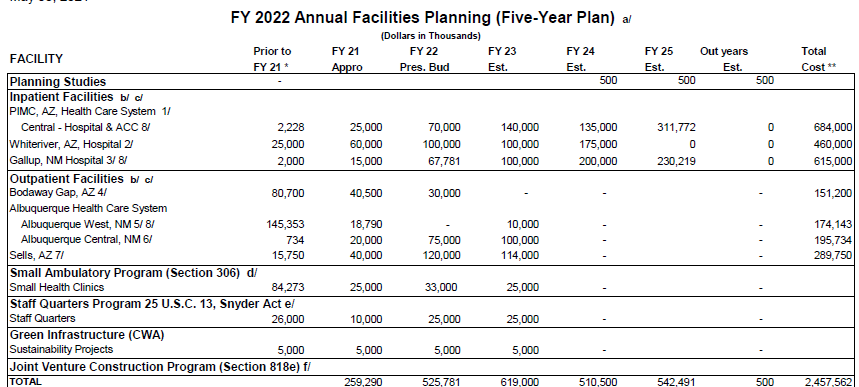 Questions?
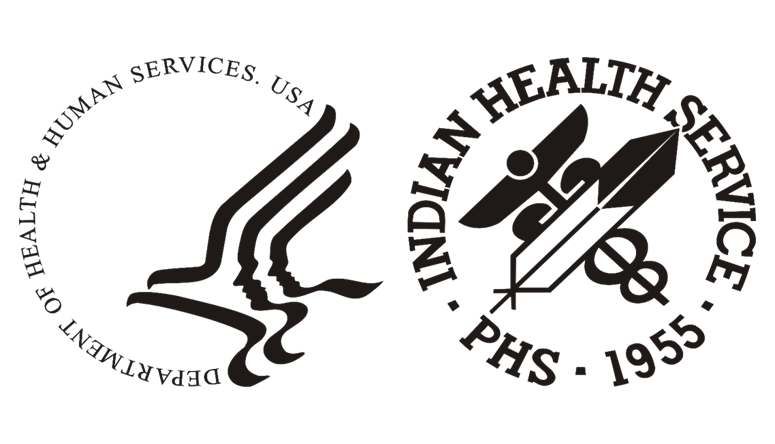